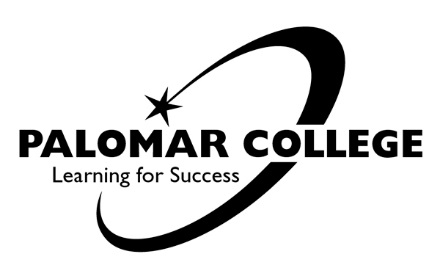 Accreditation Steering Committee Update
October 16, 2015
1
Accreditation
Standards have been modified for the next cycle
The next cycle is seven years instead of six
Reporting
October 2016: Address recommendations regarding compliance
ACCJC Annual Report (March 2016)
Mid-term Report (year four of seven year cycle)
Self Evaluation in preparation of next visitation (year six of seven year cycle)
Task Force Findings
The structure of accreditation in this region no longer meets the current and anticipated needs of the California Community Colleges.
The ACCJC has consistently failed to meet the expectations outlined in section three of this report.
Task Force Findings
On several occasions the ACCJC has promised changes and has offered reports detailing their efforts to address concerns, but these promises and reports have led to few significant improvements.
The California Community College system and its member institutions have lost confidence in the ACCJC.
Task Force Recommendations
1.The Chancellor’s Office should investigate all available avenues for establishing a new model for accreditation, including options such as the following:
Task Force Recommendations
a. Form a combined single accrediting commission with community colleges joining WASC Senior College and University Commission, in keeping with the prevalent model for regional accreditation.
b. Identify other regional accreditors that could serve the California Community Colleges.
Task Force Recommendations
2. The Chancellor’s Office should evaluate possible accrediting agents for the California Community Colleges in a thorough yet expeditious manner and, working through the system’s established consultation processes, bring a recommendation for action to the Board of Governors by Spring 2016.
Task Force Recommendations
3. Until a new accrediting agent for the system is identified, system constituencies should continue to work in a cooperative and proactive manner with the ACCJC to ensure the continuity of the accreditation process for all colleges within the system.
Kinsella Response
Kinesella expressed “grave concerns about both the process used to produce the Task Force Report and its findings and recommendations.”
“I believe that the Report is part of a concerted effort by the Chancellor's Office to punish ACCJC because it did not accede to political pressure from the Chancellor's Office over the past two years to rescind its withdrawal of accreditation from the City College of San Francisco (CCSF).”
Kinsella Response
“The Task Force Report was prepared with no opportunity for college input or for ACCJC response.”
“The Report in Effect Indicts Peer Review by California Community Colleges”
“The Task Force Report Appears to Call for Watered  Down Standards and ‘Enforcement-Light’”
“The Report Does Not Analyze the Merits of Any Sanctions”
Kinsella Response
“Sanctions Issued by ACCJC were Not Punitive; They Rather Provided  an Opportunity  for Institutions to Address Deficiencies and Resulted in Stronger Institutions”
“ACCJC Recently  Completed a Three-Year  Transparent  Review Process and Has Already Implemented  Many Reforms Raised in the Task Force Report”
Accreditation
REAFFIRMED ACCREDITATION ON THE BASIS OF A COMPREHENSIVE EVALUATION

(With a follow-up report due October of 2016, and a site visit by an evaluation team)
Commendations
Commendation 1–SLO’s
The Team commends the College for developing and sustaining faculty-driven student learning outcome discussions and processes that are broadly based and widely used to inform the College's program review and planning. (II.A.I .a)
Commendations
Commendation 2–Student Engagement
The Team commends the College for creating an institutional culture that supports active student engagement and leadership through the Student Interclub Council, diverse student programs (e.g. Pride Center and Veteran's Resource Center), and comprehensive student activities. (II.B.3.d)
Commendations
Commendation 3–Library Web Page
The Team commends the College for creating an innovative library web page that provides 24/7 accesses to educational resources for all students, faculty, and staff. (II.C. l.a)
Commendations
Commendation 4–Professional Development
The Team commends the College for dedicating significant resources to the professional development program for full and part time faculty and classified staff. (III.A.5.a)
Commendations
Commendation 5–Community Support
The Team commends the College for its commitment to the community and effectiveness in building community support as evident in the passage of Proposition M. (III.B, IV.B.6)
Commendations
Commendation 6–Facilities and Infrastructure
The Team commends the College for its effective use of Proposition M bond funds to construct new and renovate existing facilities and infrastructure that support a robust learning environment for students. (III.B)
Accreditation
Recommendations (8)
Meeting Standards—Compliance (2)
College is either in compliance or out of compliance with standards
Two years to meet standards if given a recommendation
Go to “show cause” if still out of compliance after two years
Institutional Effectiveness (6)
Substantial Improvement by mid-term report
Entire cycle to truly solve issues
Recommendations--Compliance
Recommendation 1
To meet the standards, the Team recommends the College ensure adequate tutorial support for distance education students.  In addition, the Team recommends that the College provide students at Camp Pendleton accessible student services commensurate with the offerings at the San Marcos and Escondido sites. (II.C.1.c, III.C.1.a)
Recommendations--Compliance
Recommendation 1—Report 
To meet the standards, the Team recommends the College ensure adequate tutorial support for distance education students.  In addition, the Team recommends that the College provide students at Camp Pendleton accessible student services commensurate with the offerings at the San Marcos and Escondido sites. (II.C.1.c, III.C.1.a)
Recommendations--Compliance
Recommendation 2
To meet the standard, the Team recommends the College create an environment that includes the participation of all employees in participatory governance and appropriate councils, committees, subcommittees, task forces, and workgroups. (IV.A.1, IV.A.3)
Recommendations--Compliance
Recommendation 2—Report 
To meet the standard, the Team recommends the College create an environment that includes the participation of all employees in participatory governance and appropriate councils, committees, subcommittees, task forces, and workgroups. (IV.A.1, IV.A.3)
Recommendations-- Institutional Effectiveness
Recommendation 3 – Enrollment Management
To increase institutional effectiveness, the Team recommends the College develop and implement a comprehensive district wide enrollment management plan to ensure enhanced student access and success and maintain the fiscal viability and integrity of the institution by reducing its reliance on reserves to balance its annual budget. (III.D.1.b, IV.B.2.d)
Recommendations-- Institutional Effectiveness
Recommendation 4 – Staffing
To increase institutional effectiveness, the Team recommends the College develop a college wide process for determining the number of classified staff and administrators with appropriate preparation and experience to provide adequate support for the institution’s mission and purposes. (III.A.2)
Recommendations-- Institutional Effectiveness
Recommendation 5 – Program Review
To increase institutional effectiveness, the Team recommends the College create program review plans for Human Resource Services and finance and Administrative Services that include the same level of detailed narrative and analyses as other College division programs.  Additionally, the Team recommends that the College include Program Review Plans for all other College service areas as part of the program review process.  (I.B.3)
Recommendations-- Institutional Effectiveness
Recommendation 6 – Institution Set Standards
To increase institutional effectiveness, the Team recommends the College utilize institution-set standards and other student achievement data to develop program-level standards for all College programs. (I.B.3, U.S.D.E 602.17(f))
Recommendations-- Institutional Effectiveness
Recommendation 7 – SLOs
To increase institutional effectiveness, the Team recommends the College takes steps to more clearly define the distinction between course objectives and student learning outcomes and to ensure that the student learning outcomes included in course syllabi are in full conformity with the student learning outcomes adopted by the institution. (II.A.6)
Recommendations-- Institutional Effectiveness
Recommendation 8 – Discipline Preparation
To increase institutional effectiveness, the Team recommends the College curriculum committee stipulate the discipline preparation appropriate to courses in the College’s curriculum within course outlines of record. (II.A.2.b, III.A.1.a)
Annual Financial Report Monitoring Status
ACCJC developed a Composite Financial Index (CFI)
Based on index colleges assigned into one of the following categories of scrutiny.
N (Normal)
M (Enhanced Monitoring)
R (Referred)
Annual Financial Report Monitoring Status
ACCJC developed a Composite Financial Index (CFI)
Based on index colleges assigned into one of the following categories of scrutiny.
N (Normal)
M (Enhanced Monitoring)
R (Referred)
Annual Financial Report Monitoring Status
Operating revenue ratio
Operating deficit
Salary and benefits percentage
Enrollment change
Negative change in cash balance
Student loan defaults
Excess COLA